structures métalliques tridimensionnelles
C'est quoi la structure tridimensionnelle ?
c’est la structure dont les éléments, travaillant dans les trois directions de l'espace (structure spatiale auto stable).
les structures tridimensionnelles ne sont pas réductibles à un système de forces inscrites dans un plan vertical, comme les structures en portique ou en arc.
Centre Pompidou Metz
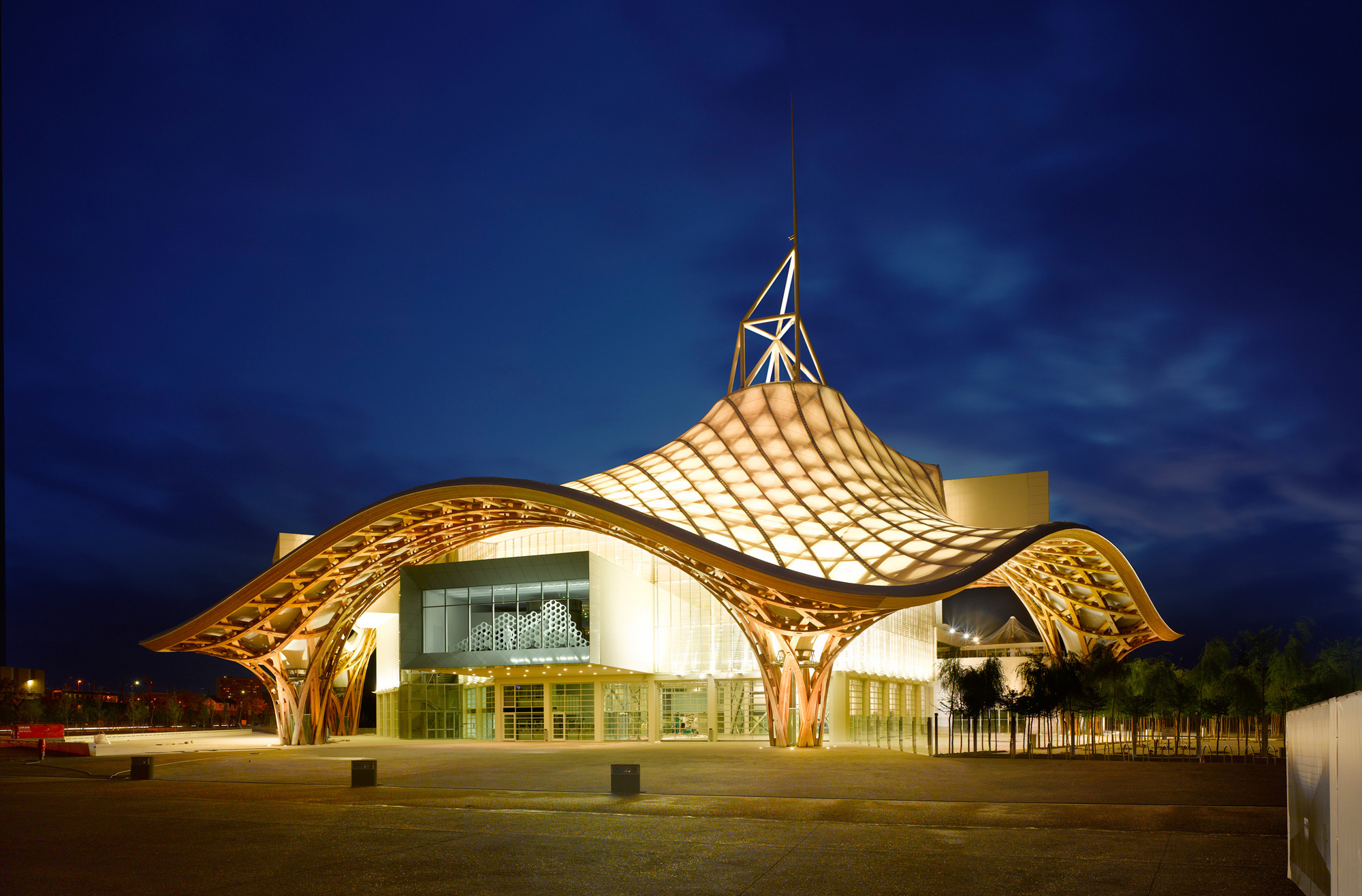 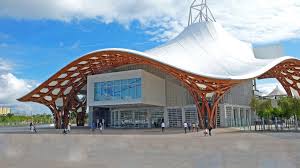 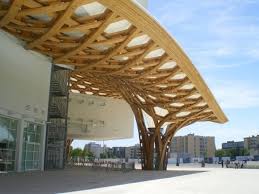 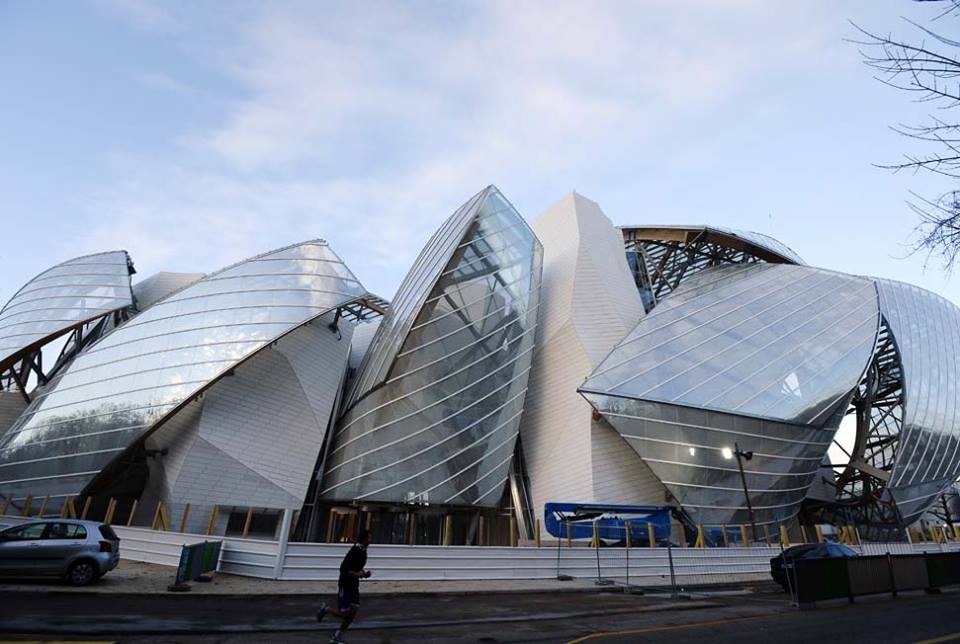 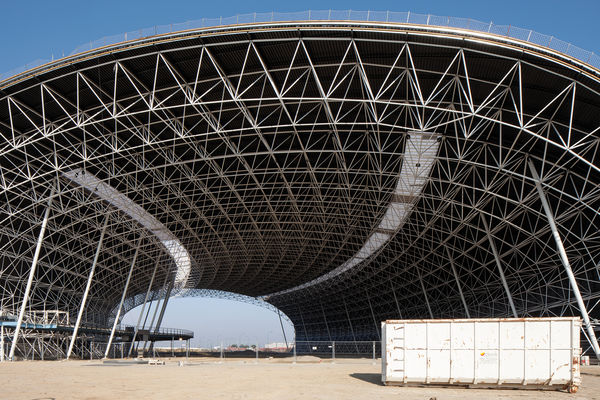 Une structure tridimensionnelle est une structure spatiale ayant une longue portée

Il s’agit de superposer deux grilles bidimensionnelles liaisonnées entre elle par des éléments diagonaux formant autant de poutres treillis 

Les structures tridimensionnelles permettent la réalisation de toute formes architecturales, des plus simples aux plus complexes,
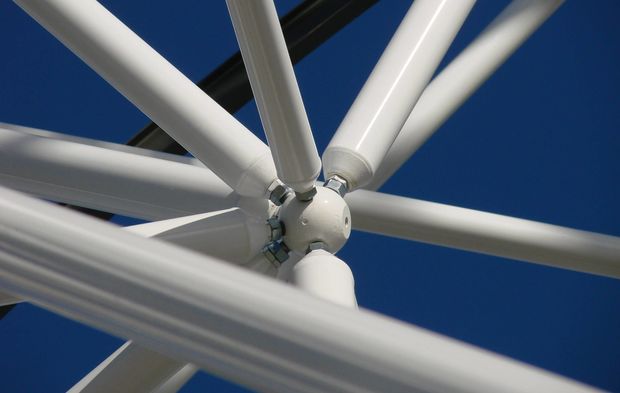 Les structure tridimensionnelles s’adaptent facilement aux plans complexe et permettent à l’architecte une grande liberté
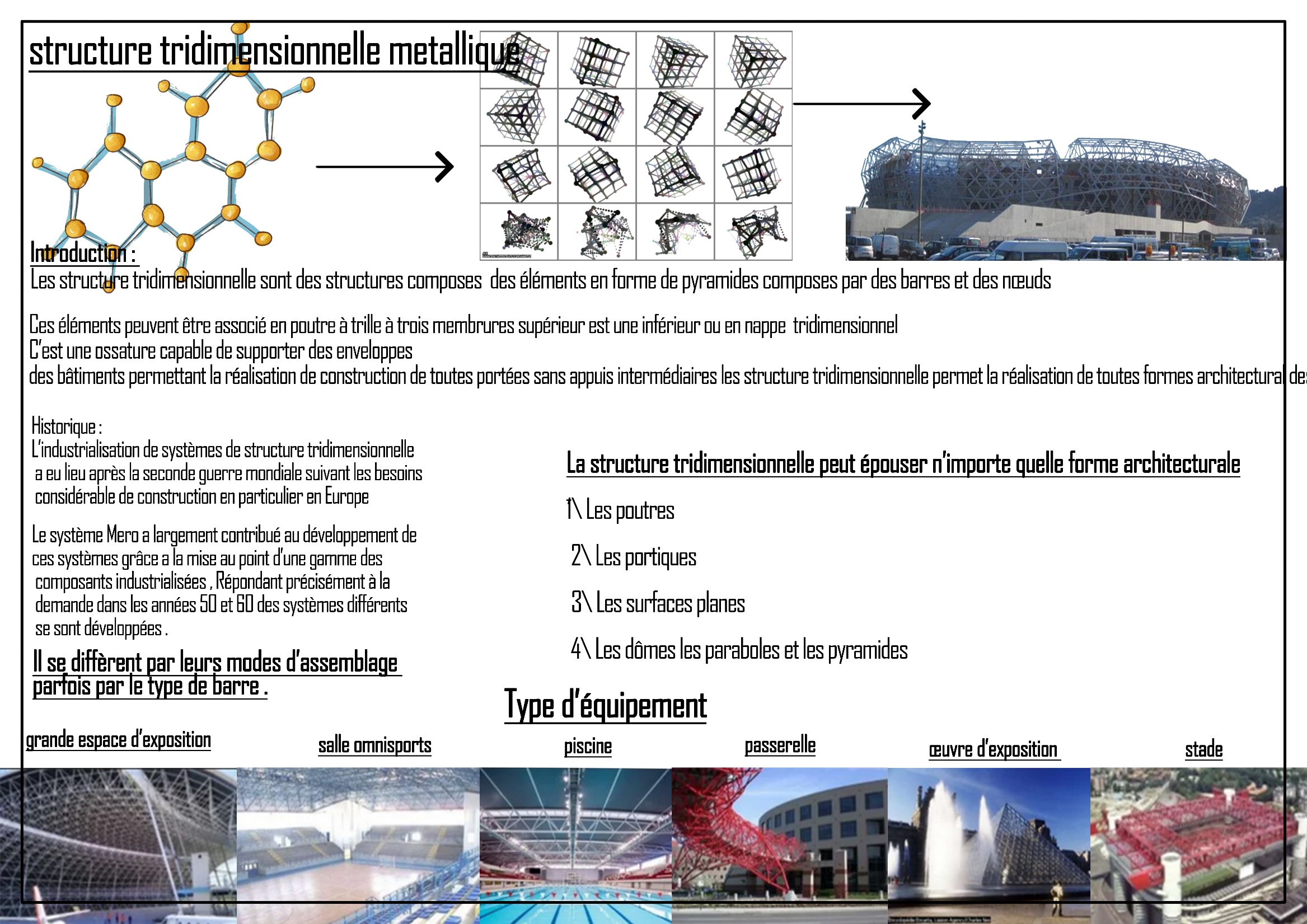 Classification de structure tridimensionnelle
Selon les matériaux
Selon la forme
Double pente
Plane
Bois
Acier
Pyramide
Dôme
Voutée
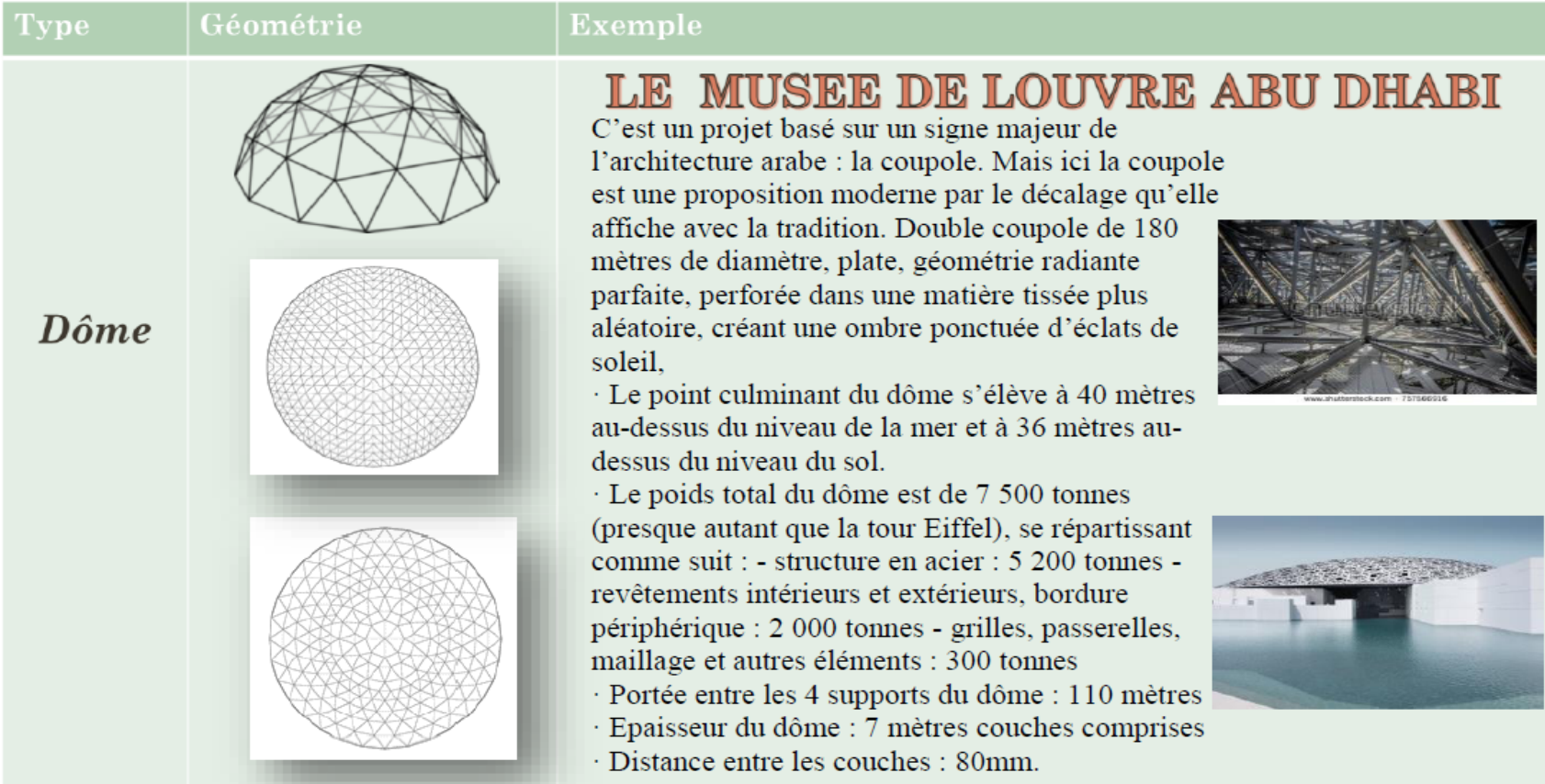 3-Les éléments de la structures tridimensionnelles
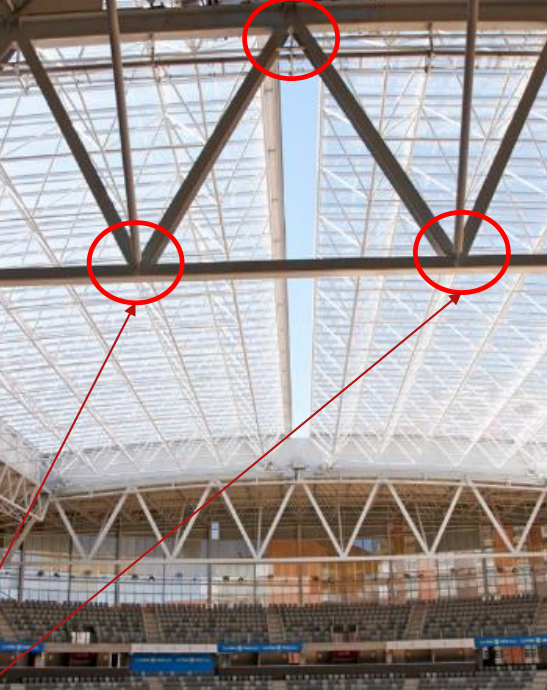 Afin d’obtenir une construction à trois dimensions stable dans l’espace, la structure tridimensionnelle est composé de plusieurs éléments plans 

En réalité, une structure tridimensionnelle est une poutre en treillis conçue dans l’espace à trois dimensions 

Il s’agit de structures réticulées composées des membrures disposées sur des réseaux de nervures

Les nervures sont constituées de barres droites liaisonnées par des nœuds
Nœuds
Pour relier entre les différents composants d’une structure tridimensionnel, plusieurs méthodes (nœuds) sont utilisées :
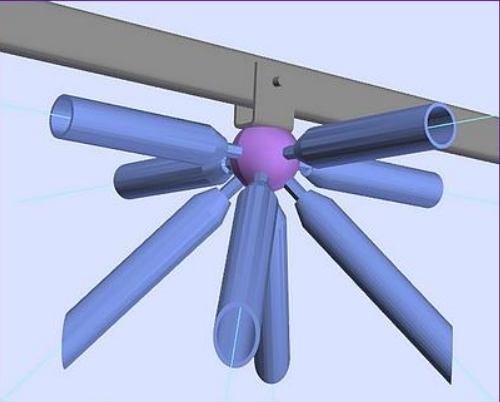 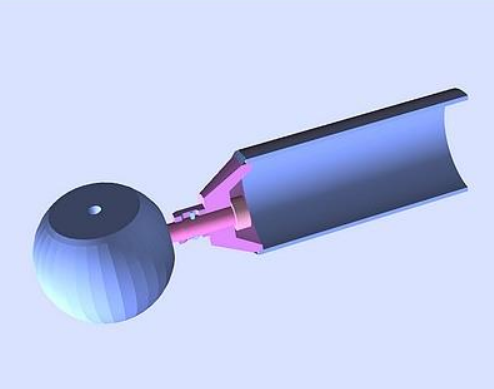 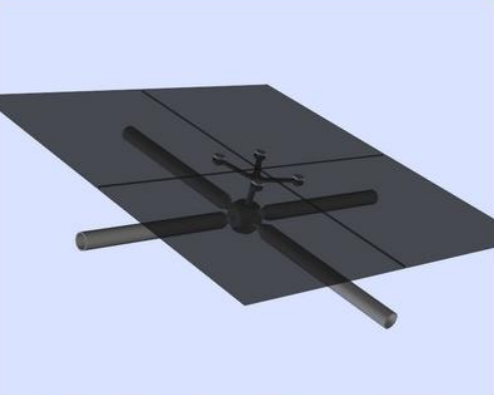 Nœud Uskon + panne
Ecorché d’un tube
Attache de verrière sur tridi
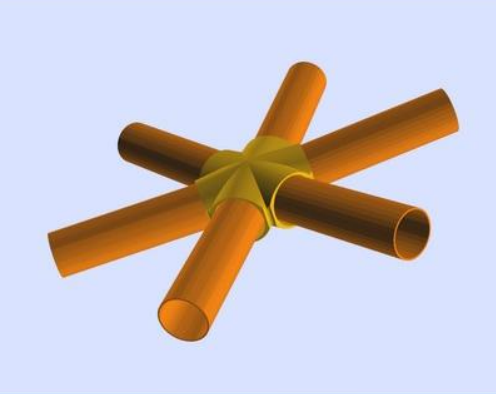 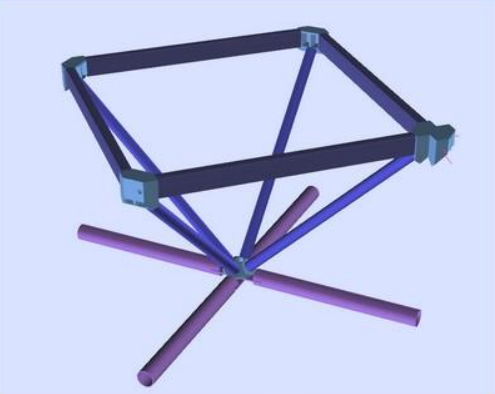 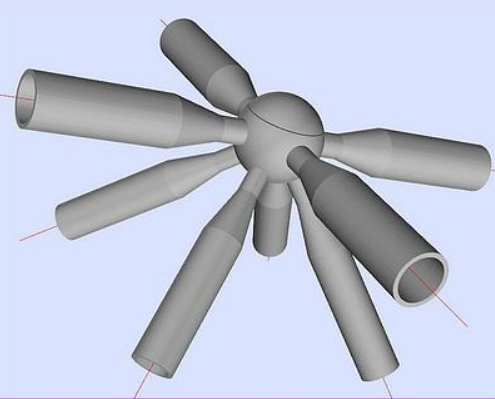 Système sphérobat - Unibat
Système SDC
Système Unibat
4-Le choix de modulation :
Le choix de la modulation dépend
Selon la forme
Portée entre appui
Charges appliquées
Coût
Délai
Qualité
Le module
4-Le choix de modulation :
Le tableau ci après propose une modulation pour quelques portées courante
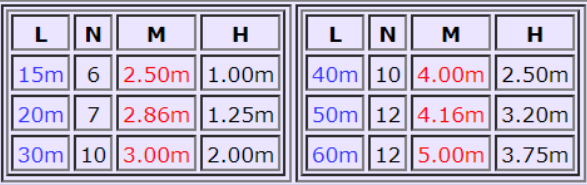 Avec L : La portée
N: nombre de module
M: largeur de module
H: hauteur de module
4- le choix de la modulation:
Epaisseur de nappe:
Pour des réseaux architecturales, on préférera souvent une distance entre nappes  hautes et basses égale à un demi module
pour les portées moyennes, l'épaisseur optimale est de l'ordre de 1/16ème de la
portée. Lorsque les charges sont anormalement élevées, par exemple charge de neige  en altitude, l'épaisseur de nappe devra être augmentée.
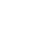 Idéalement, l'épaisseur de nappe devrait être module x	2 qui permet d'obtenir la
2
même longueur pour tous les éléments.
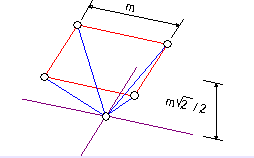 4- le choix de la modulation:
Epaisseur de nappe:

Pour des raisons esthétiques, et parfois constructives, on pourra concevoir des structures à
épaisseur variable.
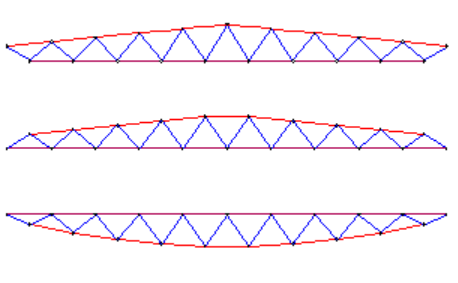 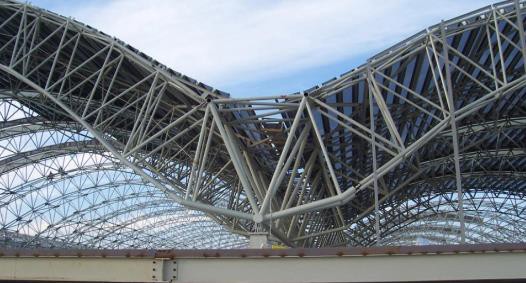 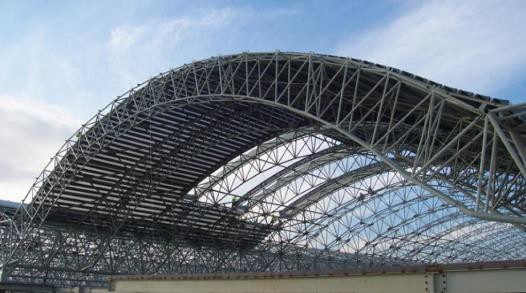 Aéroport International de Sabiha Gokcen (Turquie)
5- La stabilité des structures tridimensionnelles métalliques:
Simple nappe :
Pour assurer la stabilité de l’ouvrage il faut assurer l’équilibre  des forces extérieures et intérieures au niveau des nœuds, ces  dernières devant être considérablement plus importantes pour  obtenir une force résultante d'équilibre.
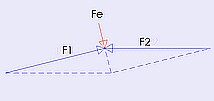 La stabilité des structures tridimensionnelles métalliques:
Double nappe :
Les structures tridimensionnelles à double nappe donc ayant  une rigidité propre, s'accommodent de nombreuses  conception d'appuis, sur pratiquement tous types de  supports, en général poutres et poteaux béton ou acier.
La stabilité d'ensemble doit être tout d'abord  soigneusement étudiée.
L'avantage considérable offert par les structures  tridimensionnelle est leur aptitude à transmettre tous types  d'efforts, en particulier dans son plan, rendant inutiles les
contreventements horizontaux.
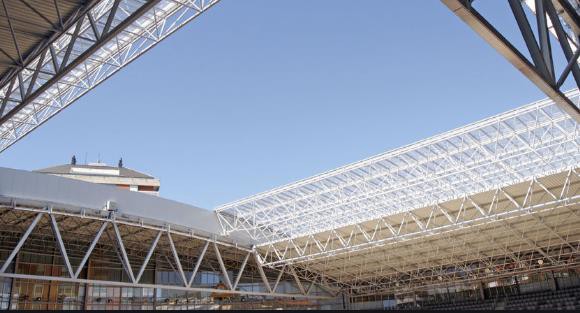 6- les systèmes de nœud :
1- Système à noeuds sphériques (KK)
Les barres sont des tubes ronds en raison de leur stabilité de  flambage optimale.
les nœuds sont sphériques et permettent le libre choix des  angles de raccordement.
Le manchon conduit les forces de pression et le boulon les  forces de traction.
On peut construire des charpentes à une couche ou à plusieurs
couches.
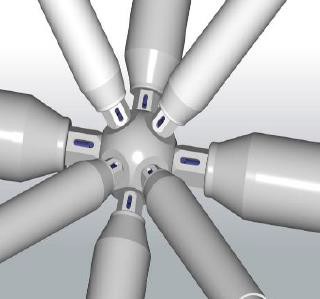 6- les systèmes de nœud :
2- Système a nœud bols (Nk) :
Les barres dans la maille supérieure sont des tube avec  profil creux rectangulaire.
Les barres sont vissées avec le nœud bol afin d’obtenir un
raccordement directe résistant à la torsion.
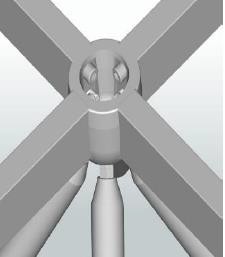 6- les systèmes de nœud :
3- Système à nœud disque(TK)
Les tubes de profil creux rectangulaire sont vissée par un  boulon avec le nœud disque afin d’obtenir un raccordement  directe et résistant à la torsion.
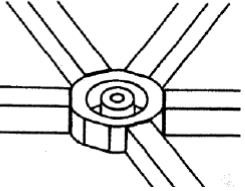 6- les systèmes de nœud :
4- Système a noeuds cylindriques(ZK)
Les tubes de profil creux rectangulaire sont vissés avec
la nœud cylindrique par deux ou quatre boulons afin  d’obtenir un raccordement rigide à la flexion et résistant  a la torsion.
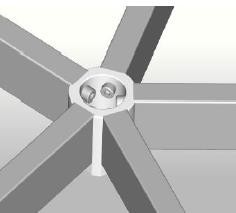 6- les systèmes de nœud :
5- Système a nœuds en blocs (BK)
Les nœuds sont en acier forgé
les barres sont généralement creux rectangulaire, Caché  de fixation en acier haute résistance
la Structure a un ou plusieurs couches, un ou plusieurs  filetés; objectifs de raccordement des nœuds avec les  barres
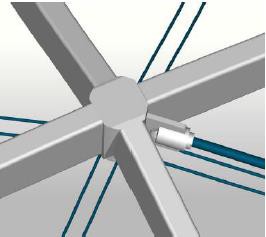 La sphère de la cité musicale de l'Ile Seguin
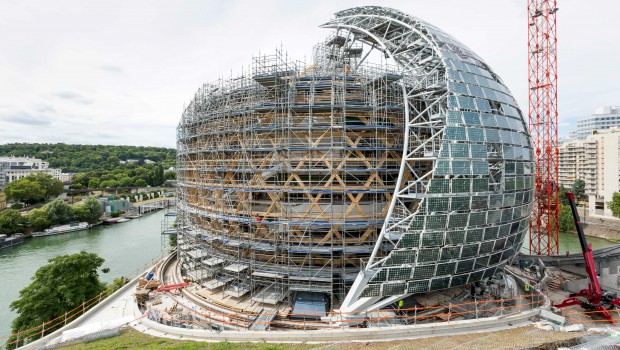 L’auditorium, cette sphère qui, à terme, coiffera la cité musicale de l’Ile Seguin à Boulogne-Billancourt (92), est désormais bien visible. Sa construction représente un défi technique qui a nécessité la mise en œuvre de modes constructifs et de solutions matérielles spécifiques.
Il s’agit de revêtir la coque en béton d’une résille en bois à double assise autonome (conçue par l’allemand Hess) qui supporte une structure vitrée
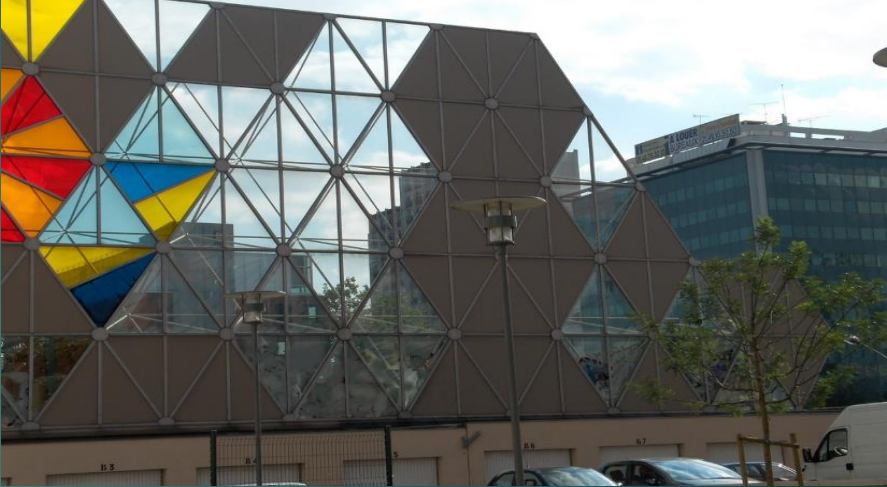 Ecran anti-bruit Maryse Bastié Porte de Choisy – Paris 
La structure sphérobat de Unibat International est composé de nœuds d’assemblage sphériques et de membrures tubulaires
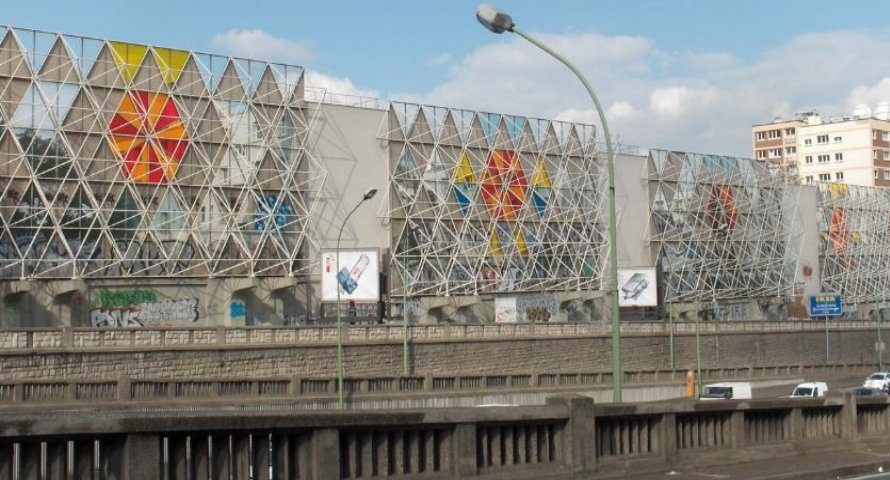 - les idées fortes et la volumétrie :
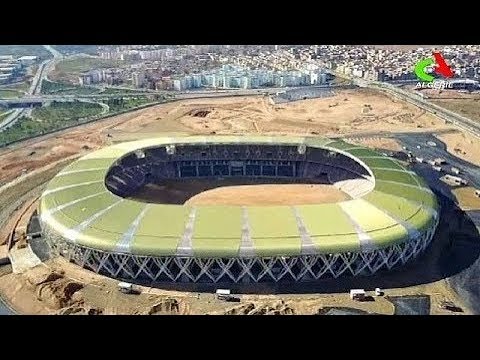 Le complexe est doté d’une grande esplanade piétonne reliant tous les équipements sportifs du complexe le long d’un grand axe festif dans le même esprit que les sites consacrés aux expositions universelles , donnant ainsi, à chacun des équipements une prestigieuse
façade. Une image architecturale cohérant est harmonieuse donnera au grand complexe son identité propre inspirée de l’art arabo-islamique « Moucharabieh » et des structures traditionnelles des kheimates des bedoins nomades. 
Le stade est une forme circulaire avec un toiture cylindrique.
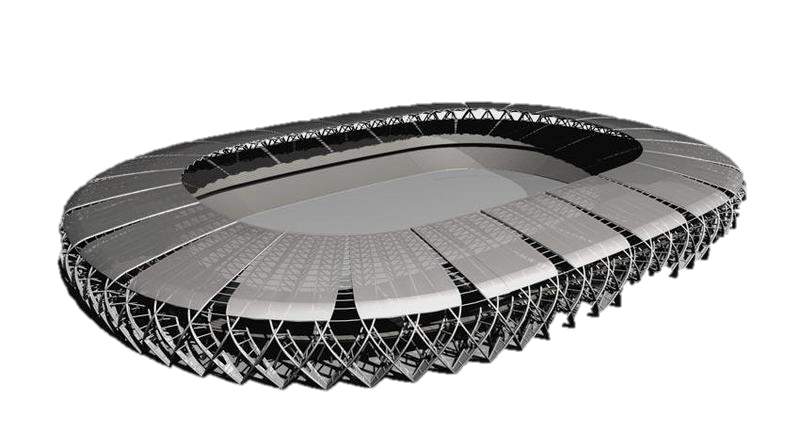 - La structure :
Même la charpente utilisée dans ce cadre est de format original sachant
que l’atelier de fabrication a innové par la création de nouveaux éléments afin de parvenir aux aspects courbés,
appelés également « fermes », « palmes » ou « corbeille » de par la forme de leur disposition finale », a encore révélé le chef de projet ,
Ces éléments qui s’érigent en porte-à-faux longs de 32 mètres ont pour effet d’assurer la couverture de l’ensemble des places tout en offrant une visibilité des plus optimales aux spectateurs, et ce, qu’ils soient assis dans la tribune présidentielle, la partie centrale « VIP », les gradins bas ou élevés.
- Le module
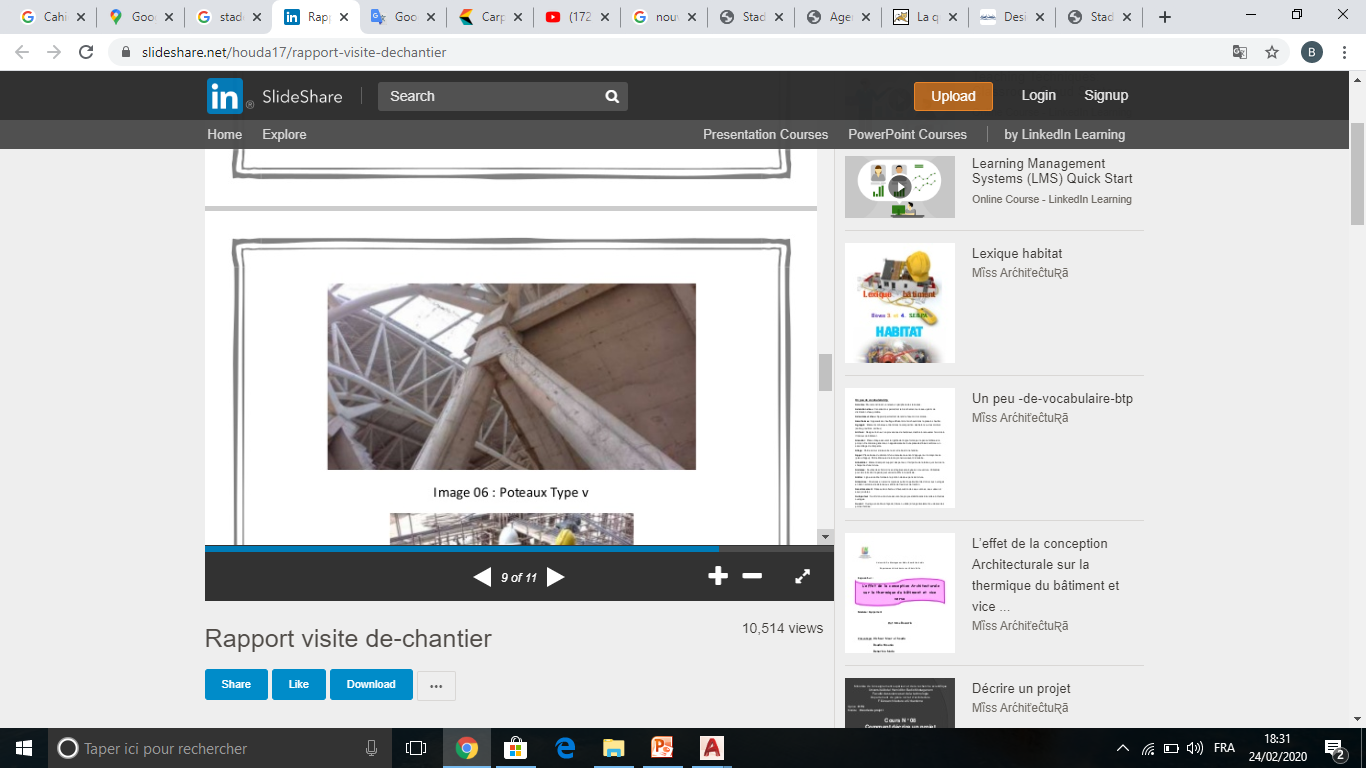 Voici le module qui se répète tout au longue de cette portée
Nombres : 15  modules
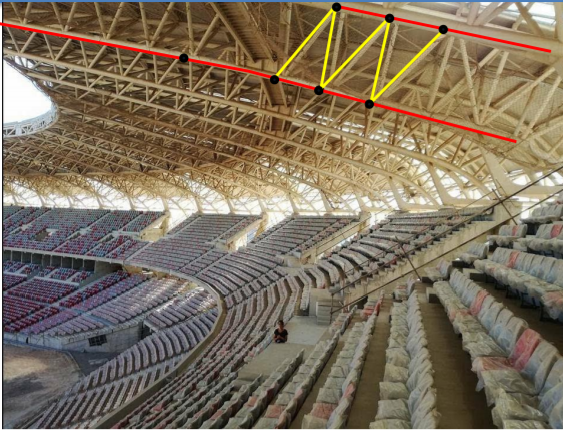 - Les nœuds
Un nœud de type :
Système a nœud bols
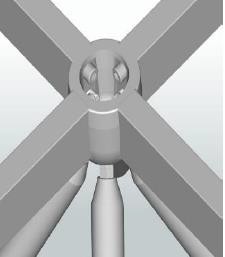 L'élément le plus implantant dans la structure utiliser
La structure tubulaire
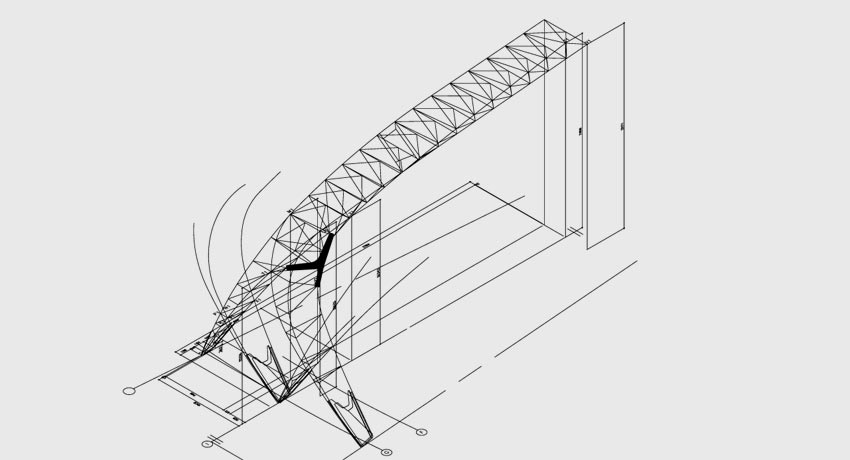 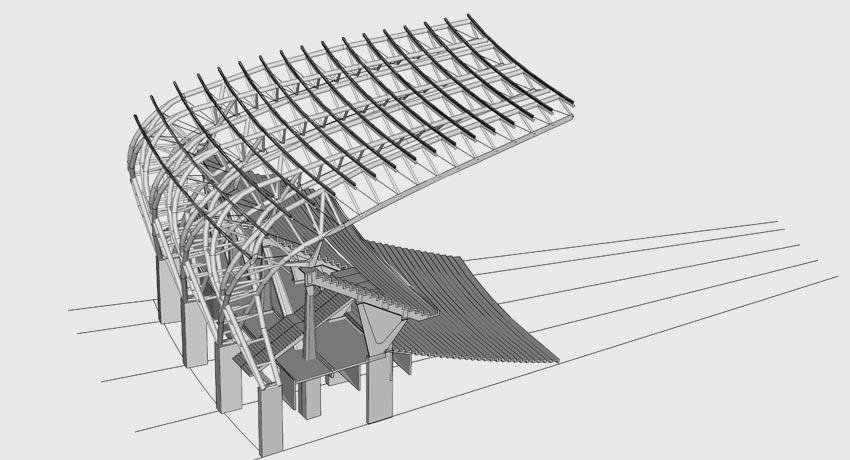 Un model claire et schématisé
Le béton armé
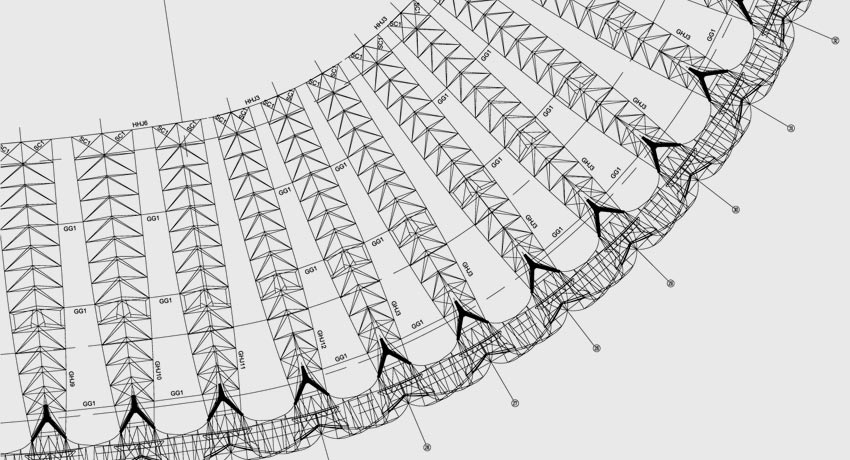 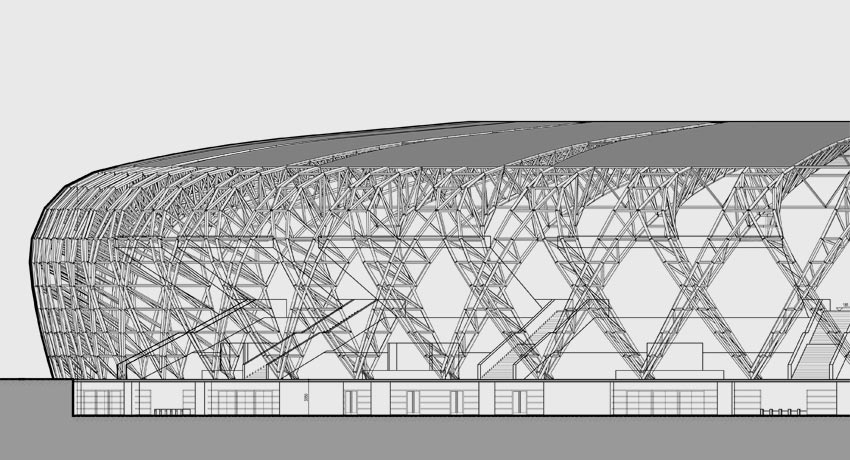 Traitement claire 
( répétition )
- Conclusion :
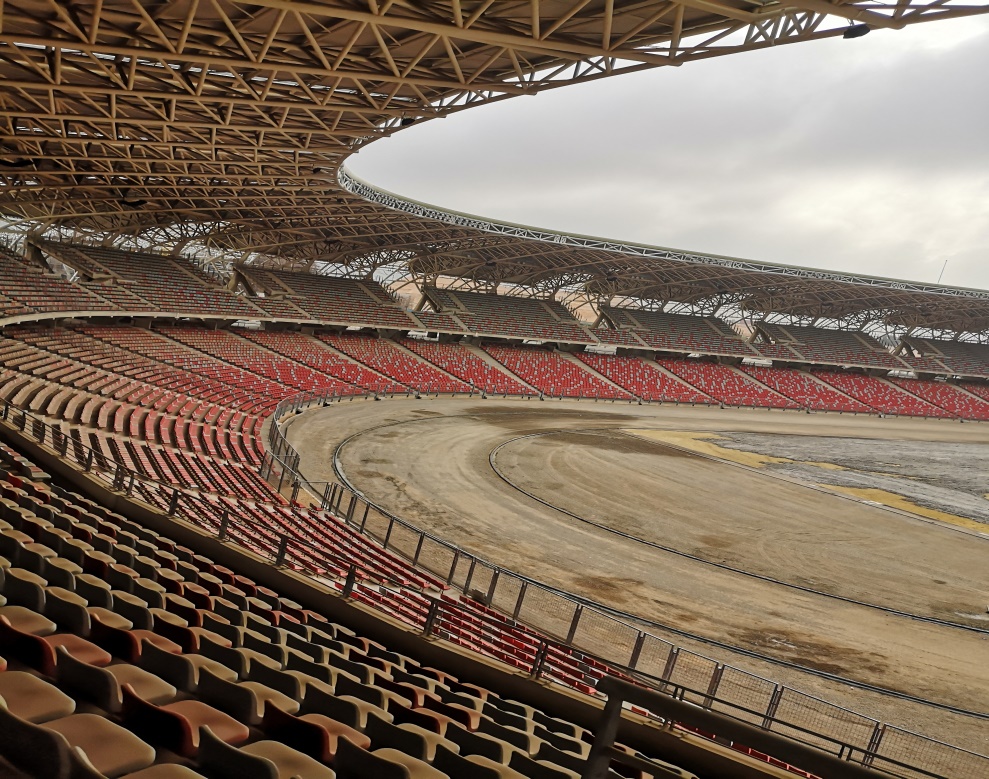 La sortie au stade d'Oran a été éducatif et bénéfique. Nous avons pu clairement voir l'avancement des travaux de construction et en tirer pleinement parti. L'observation des détails techniques en dehors du cadre du familier donne une expérience, car nous étions libres de critiquer le projet et de remarquer les erreurs
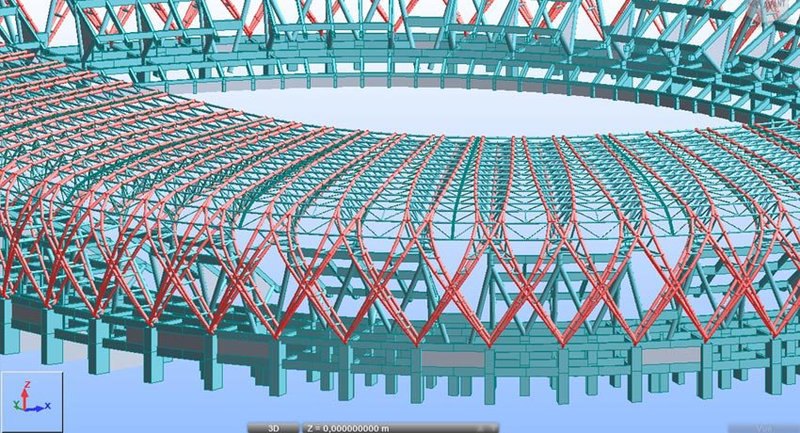 Ces éléments qui s’érigent en porte-à-faux longs de 32 mètres ont pour effet d’assurer la couverture de l’ensemble des places tout en offrant une visibilité des plus optimales aux spectateurs, et ce, qu’ils soient assis dans la tribune présidentielle, la partie centrale « VIP », les gradins bas ou élevés.
Système tridimensionnel : le stade de pékin ( nid d’oiseau)
Sissaoui Haithem
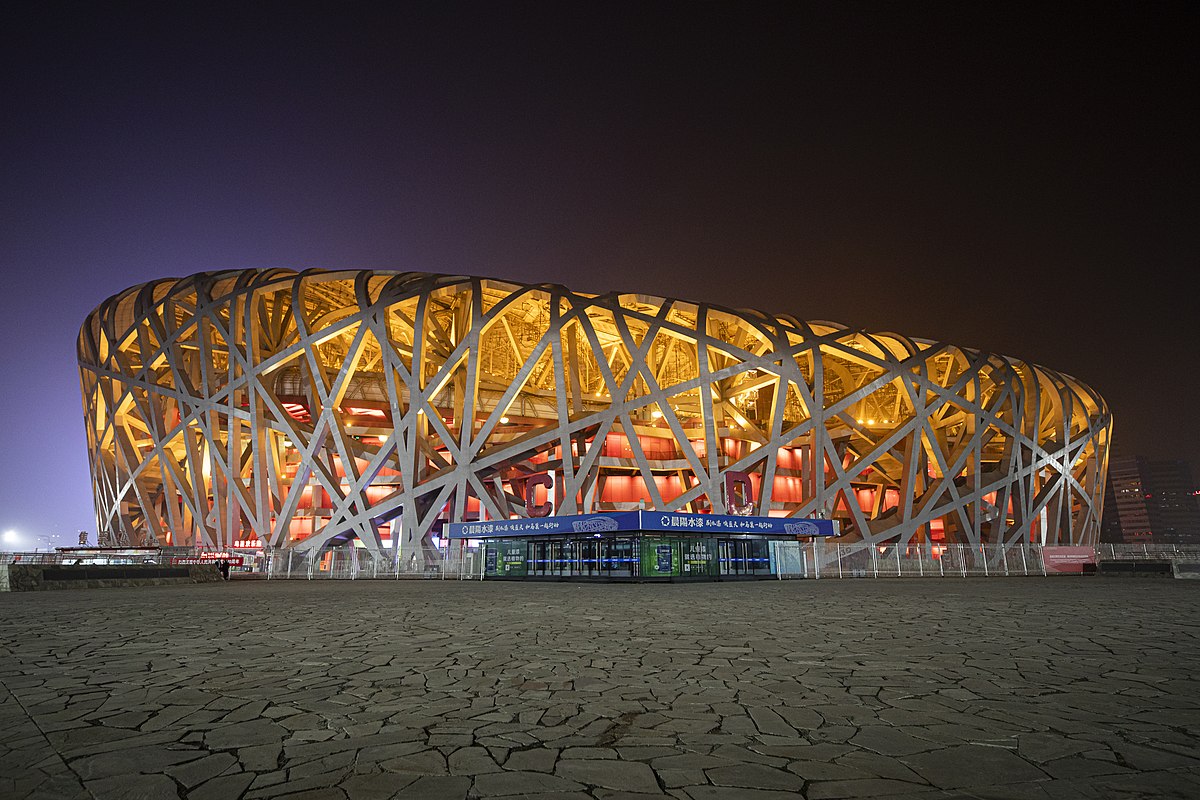 DIFINITION DE LA STRUCTURE TREDIMENTIONNEL :
Les structures tridimensionnelles sont des structures composées des éléments en forme de pyramide composés par des barres et des nœuds Ces éléments peuvent être associé en poutres a trillé à trois membrures ; deux supérieurs et une inferieur Ou en nappe tridimensionnelle.
Concept :
La conception tourne sur les nids d'oiseaux, non seulement esthétiquement mais aussi au niveau structurel. L'ensemble de la structure, visible de l'extérieur, reflète les branches des nids qui, en travaillant ensemble, atteignent une résistance inimaginable aux éléments.
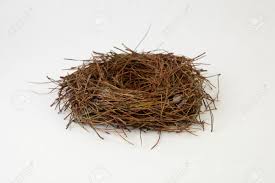 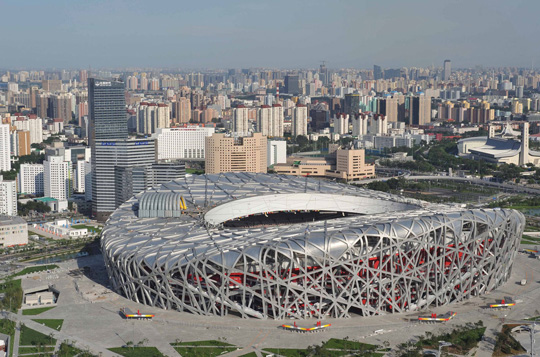 CONSTRUCTION :
LES PHASES :

    Le but était d’atteindre une stabilité totale avant que la conception et la construction intérieures du stade puissent être installées et achevées
la première phase impliquant la construction d'une structure portante en béton sur les fondations concrètes posées pour le chantier. 
Cela a été suivi par l'installation progressive des cadres en acier incurvés entourant le stade, qui est en grande partie autoportant.
 La structure entière des sections interconnectées a été soudée ensemble comme principal moyen d'interconnexion utilisé pour assembler toute la structure du nid environnant.
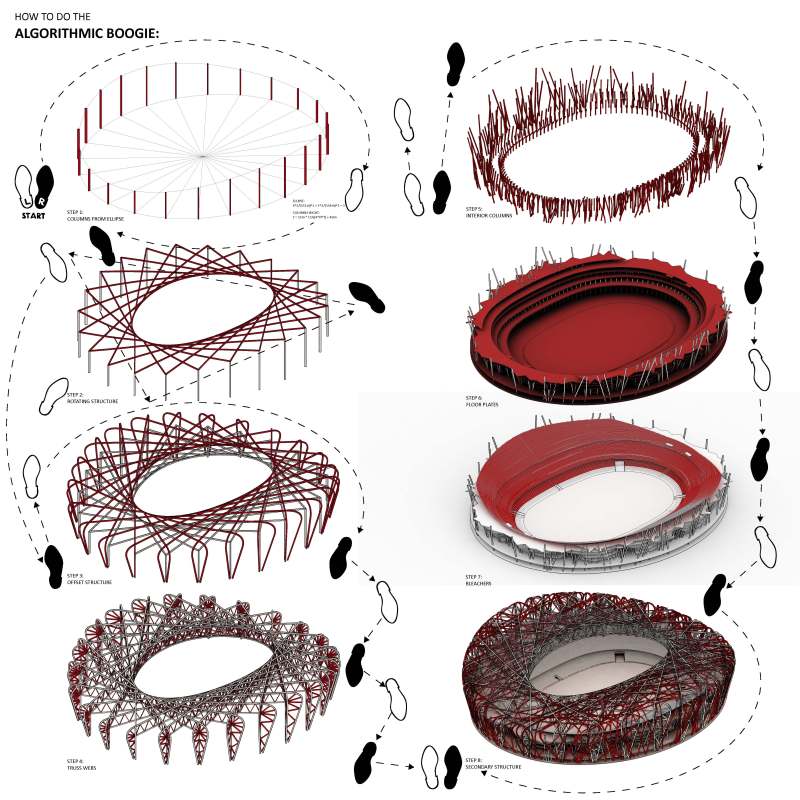 Le Bâtiment comprend deux types de structures
Le cœur  en béton
La coque en acier
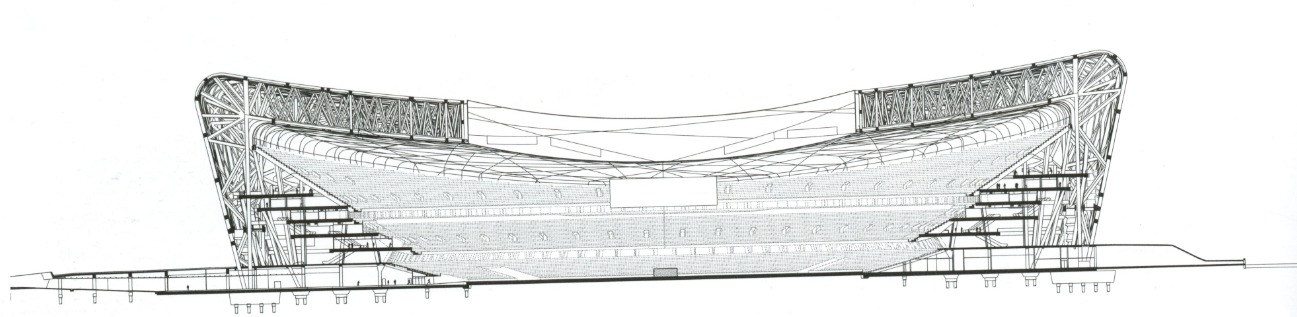 La partie supérieure de la tribune et la structure en acier du stade sont en fait séparées l'une de l'autre, mais les deux sont basées sur une fondation conjointe.
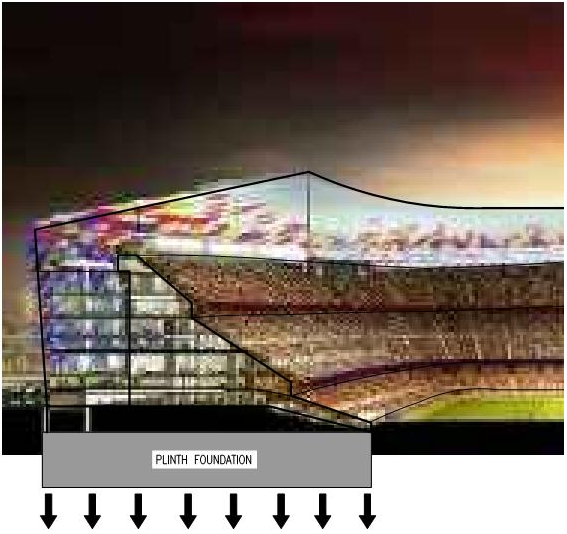 1-/ Le Bol En Béton :
La stabilité du cœur du nid est assurée par une structure en béton précontraint
Les fondations :
Tous les éléments porteurs verticaux sont supportés sur des pieux en béton armé
 Le bol supportés par des pieux forés en béton coulé sur place d'un diamètre compris entre 800 mm et 1000 mm
La superstructure :
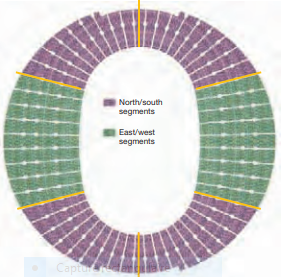 Le bol est divisé en six segments avec des joints de mouvement de 200 mm de large entre eux .
Chaque segment forme une structure indépendante avec son propre système de stabilité
Les six segments mesurent entre 120 et 150 mètres de long. Les articulations de mouvement
2/- La coque en acier :
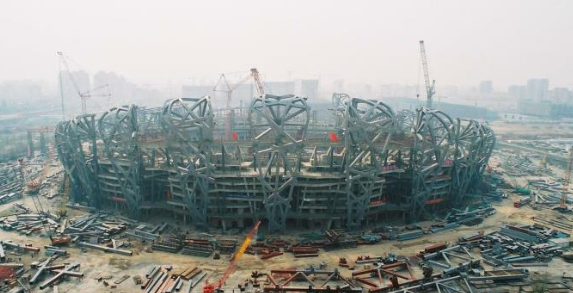 -  24 piliers en forme de fermes encerclent le bol en béton
 -   un jeu de poutre pour remplir l’espace vide
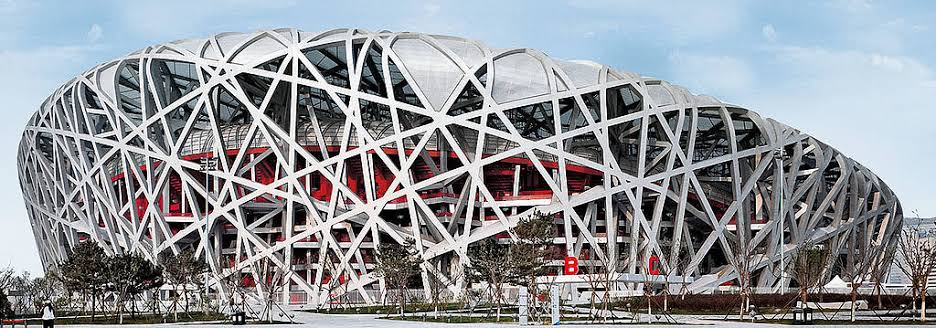 3/- La Conception De La Structure :
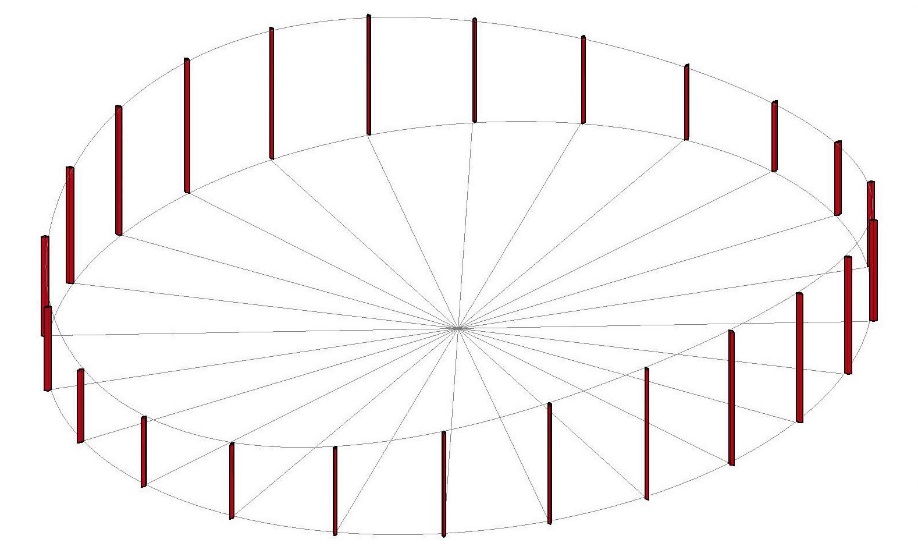 Tracer le contour du bâtiment de l’emprise
Diviser le contour en 24 points
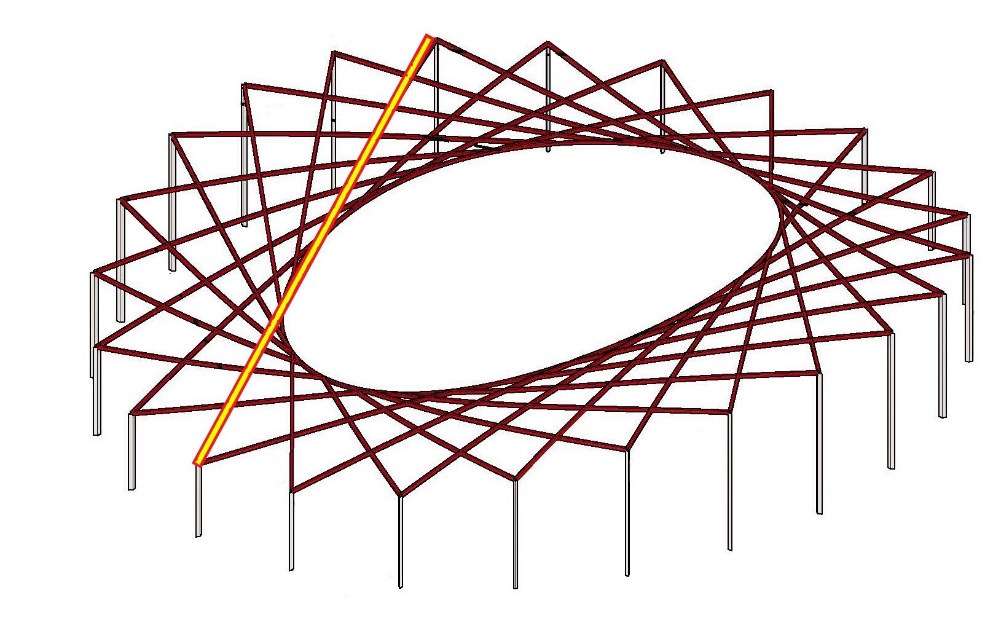 Relier chaque point a autre à une distance de 7points entre les deux
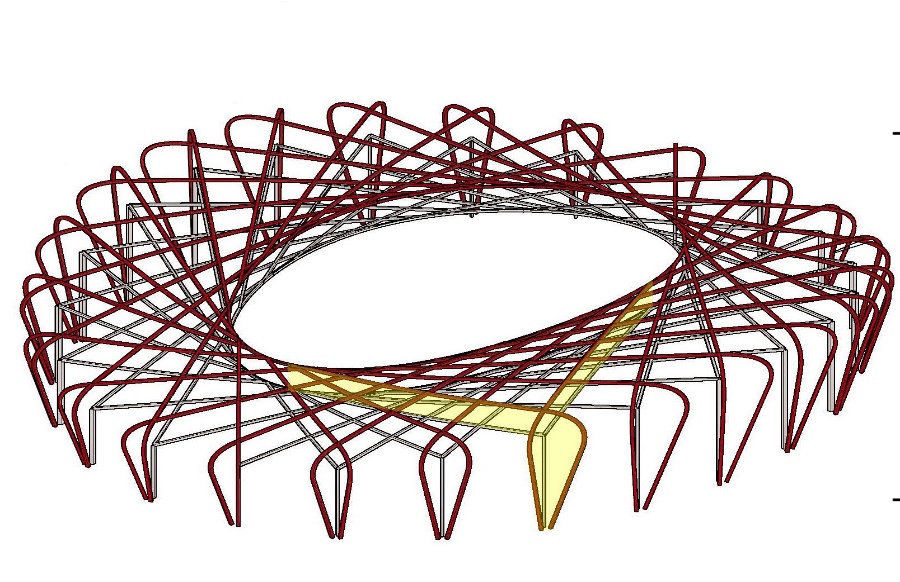 Eriger un portique depuis chaque connexions de deux point ( soit deux portiques par point)
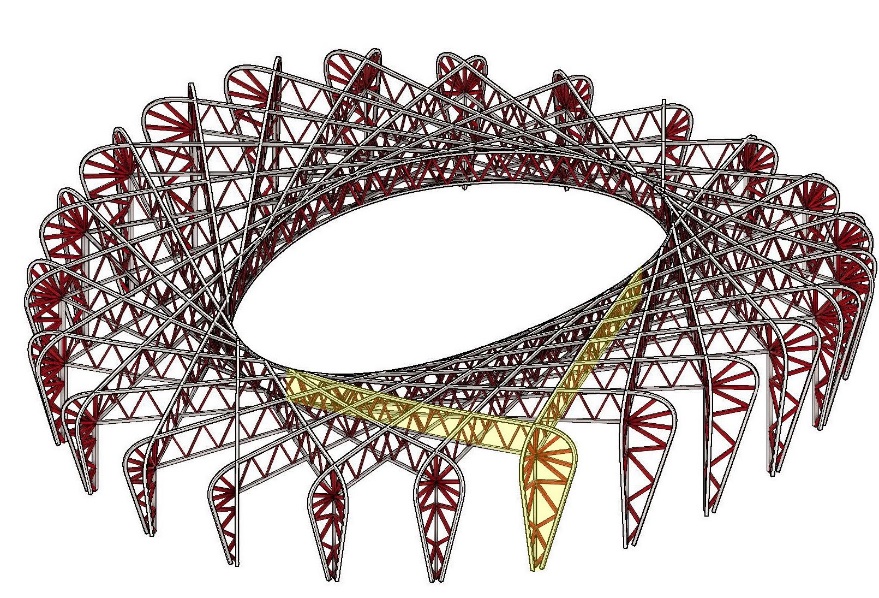 Ajouter dans chaque portique une structure treillis faisant d’eux des portiques treillis
Construire des équipements intérieur
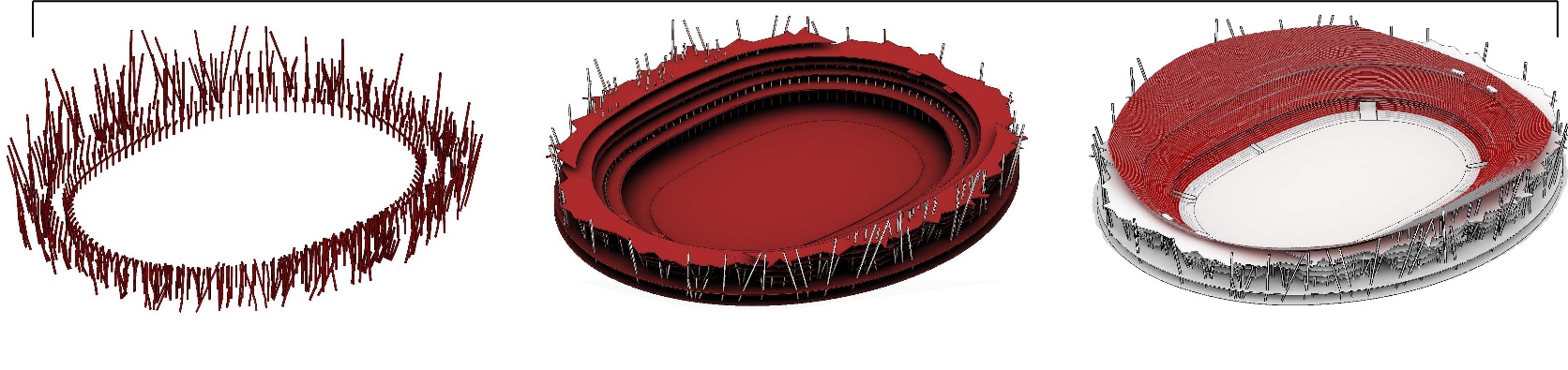 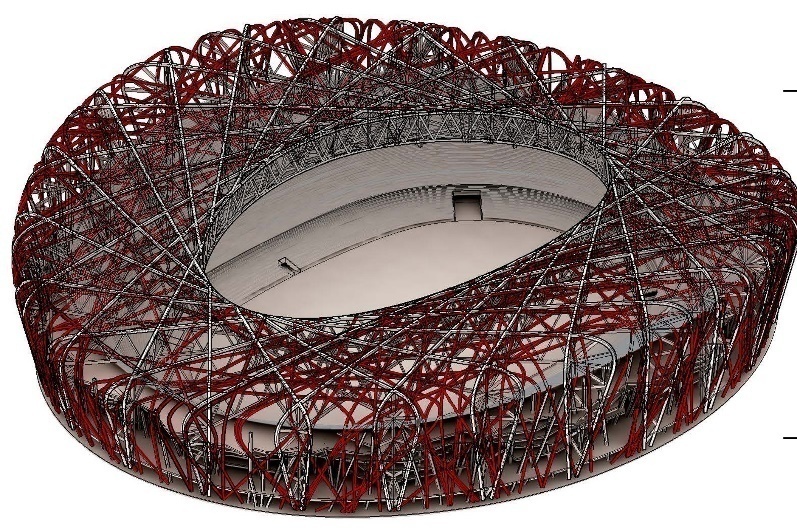 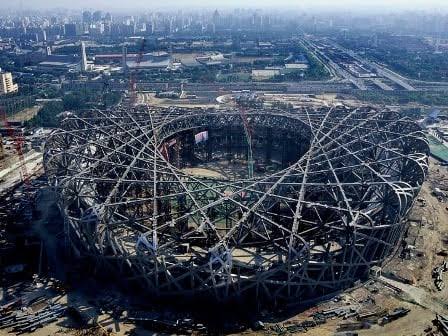 Conception 
de  l’enveloppe
Le troisième ensemble de poutres supporte les escaliers et fournit le cadre du toit
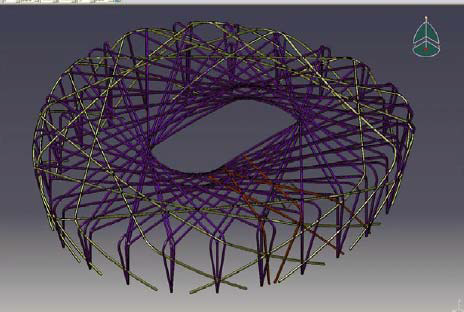 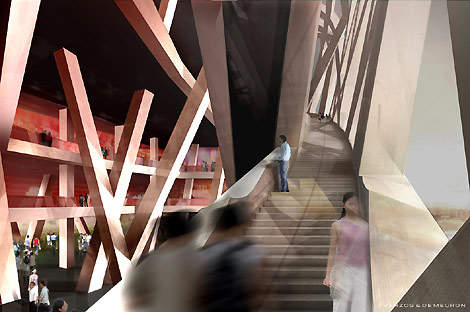 Des poutres imbriquées s’enroulent autour du stade (300m) 
 Monter au sommet       changer de direction       traverser le stade        recourber à nouveau
4/- La Répartition Des charges :
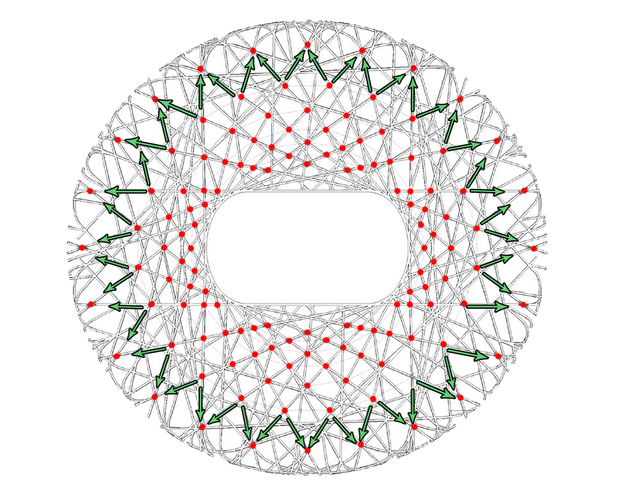 Les charges horizontales :
-  La charge est transférée directement aux fondation sous forme  d’une charge répartie

- La partie centrale du socle supporte la charge
Morte de la structure en béton 

- Les points rouge indiquent la connexion du transfert
Les charges Verticales :
-La répartition des charges latérales se fait de la même manière que celle des charges horizontales

- Les charges se décomposent à travers les nœuds  tout en étant affaiblies.
5/- Les Assemblages :
Assemblage soudé pour former les torsion
Des boites soudées sur place pour former des sections plus grandes en formant des fermes
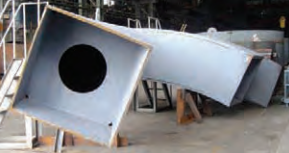 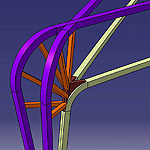 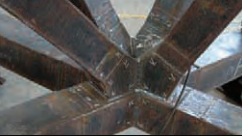 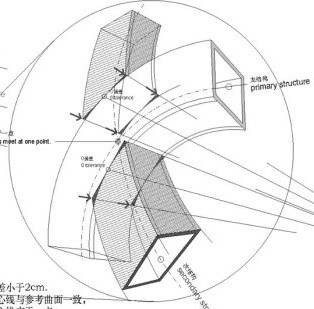 Les poutres secondaires devait être soudé des deux cotés des poutres principales
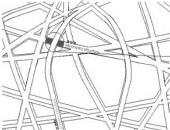 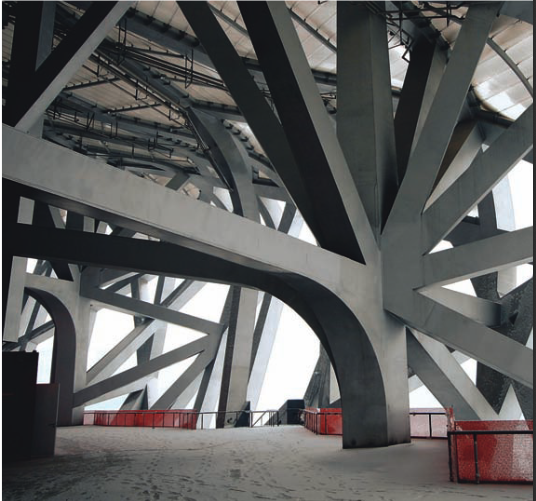 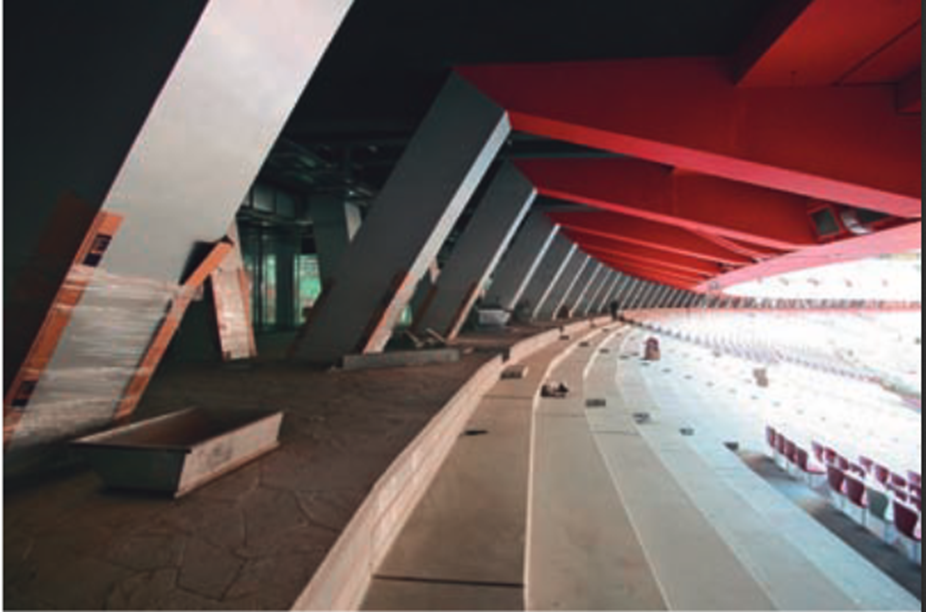 Détails de la structure entre deux niveaux de gradins
Nœud structurel
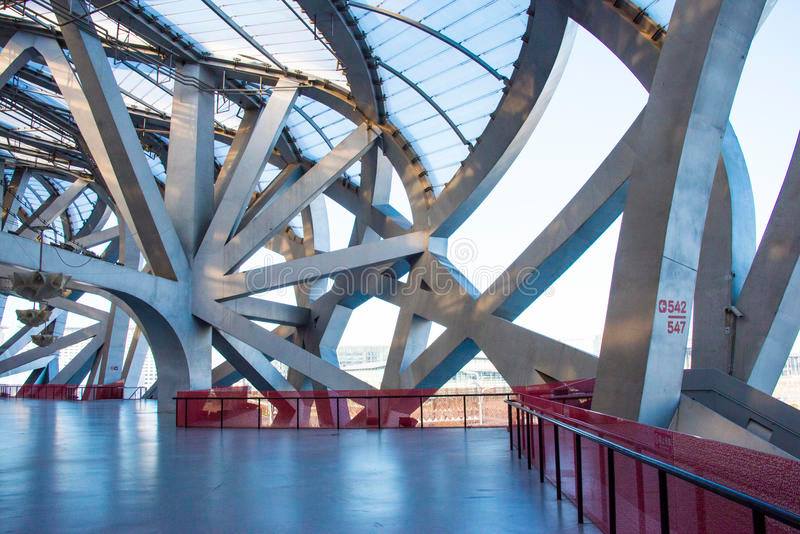 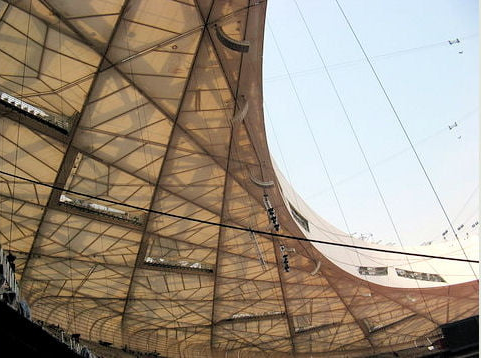 - C’est la plus importante structure en acier du monde, recouverte d’une membrane polymère, à la fois, anti- pluie et translucide (pour tenir compte de la luminosité du soleil sur l’herbe). 
- Cette membrane spéciale améliore l’éclairage dans le stade tout en diminuant l’éblouissement et l’ombre, donnant, ainsi, un environnement concurrentiel plus favorable